Unit 5 
Where is Ben?
WWW.PPT818.COM
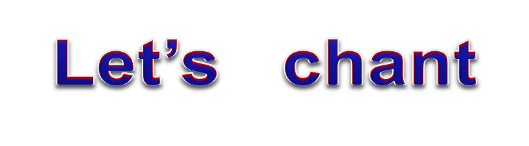 Go to the garden,
water the flowers.
Go to the library,
read a story-book.
Go to the canteen,
eat some fruit. 
Go to the teacher’s office,
hand in the homework.
Go to the playground,
play football.
补全单词1. p_a_g_ou_d    2. g_ _ d_n3. l_ br_r_            4. c_nt_ _ n 5. t_ _ ch_ _’ _    off_ c_
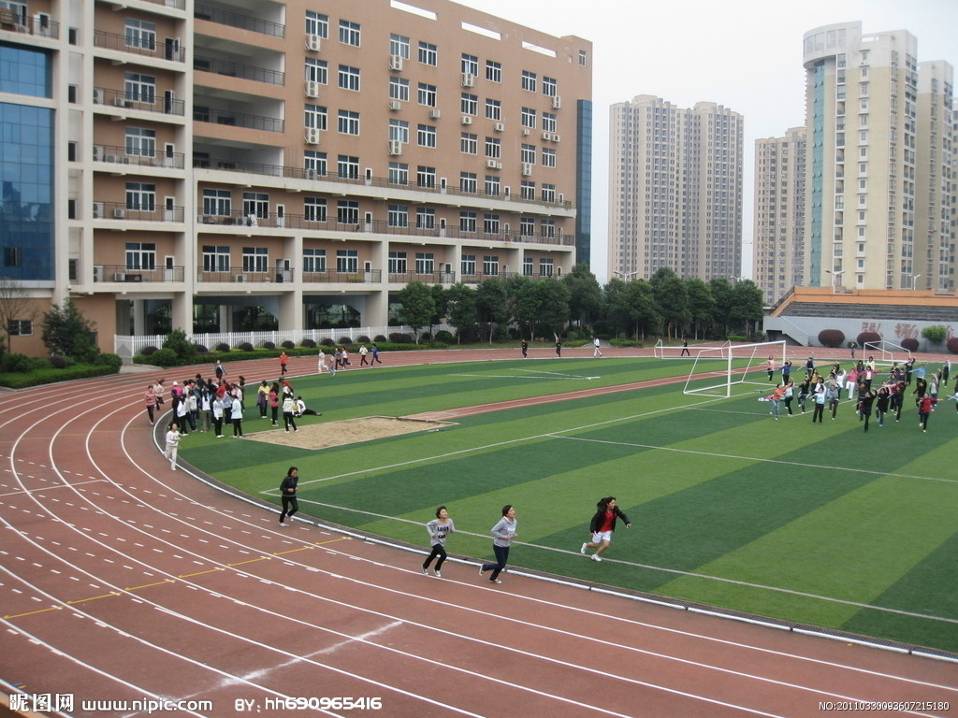 playground
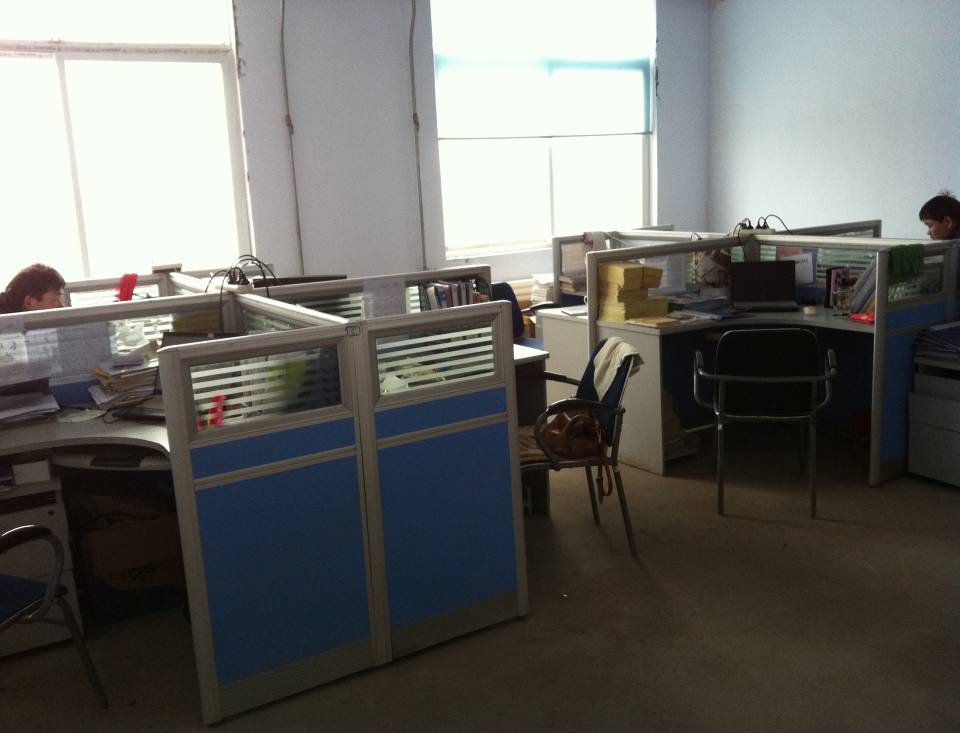 teacher's  office
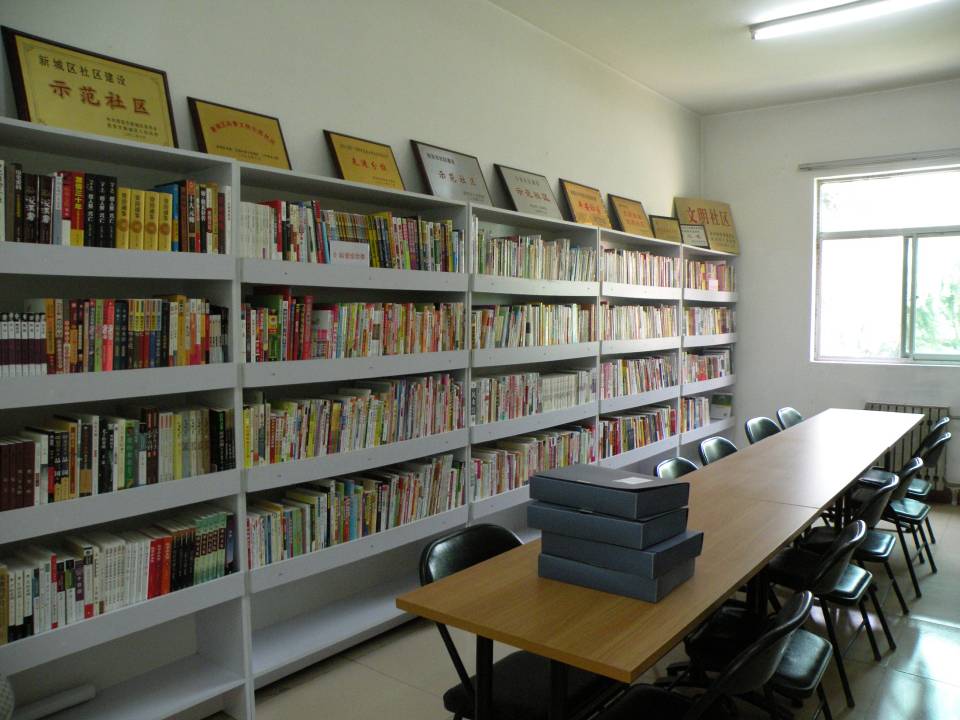 library
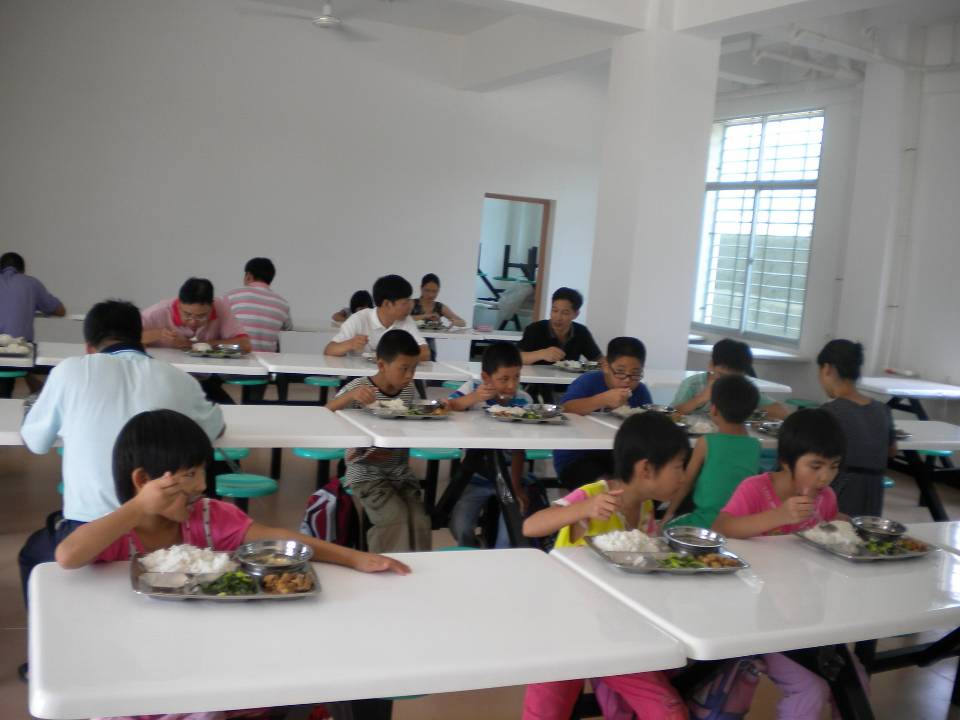 canteen
classroom
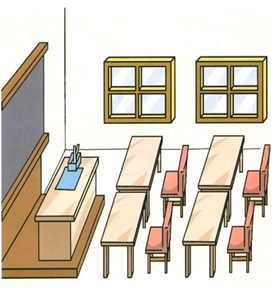 computer  room
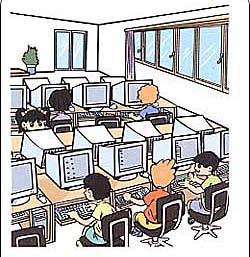 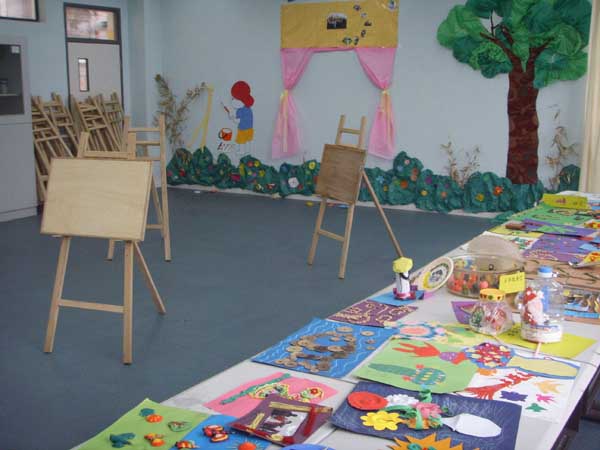 art  room
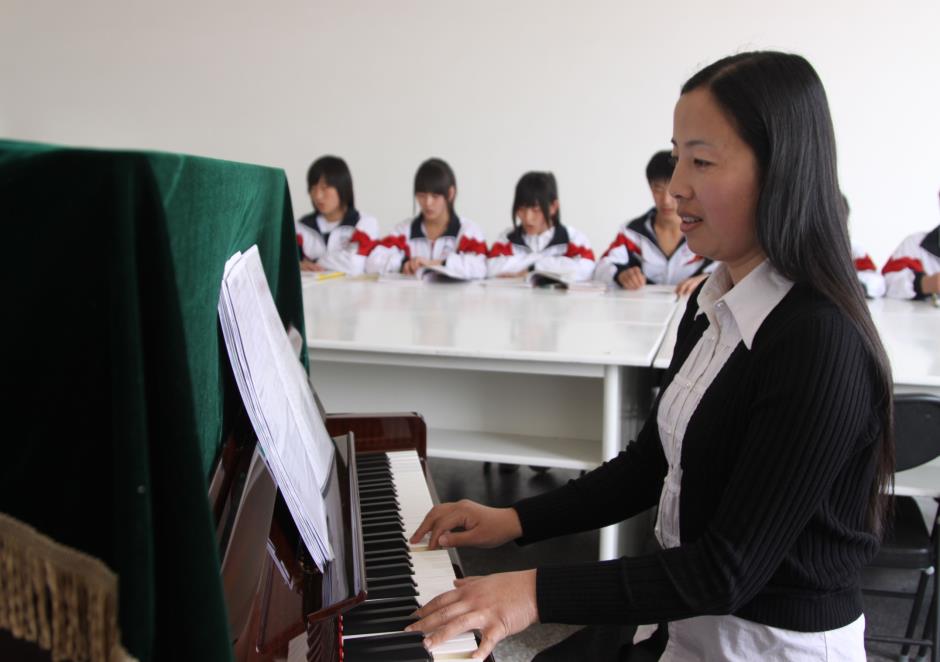 music   room
teachers’  office
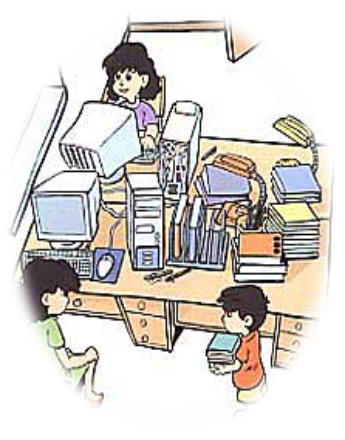 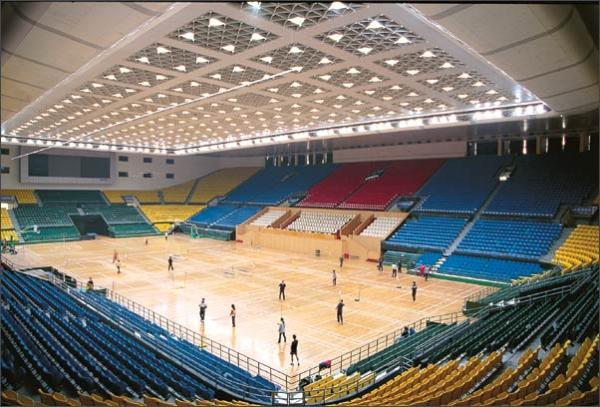 gym
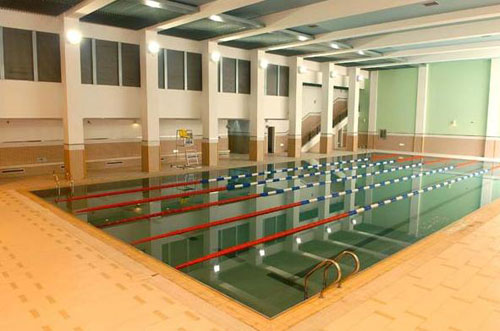 swimming  pool
garden
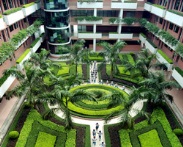 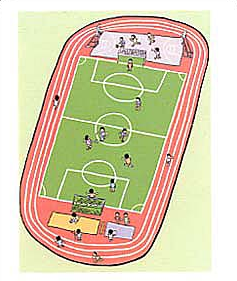 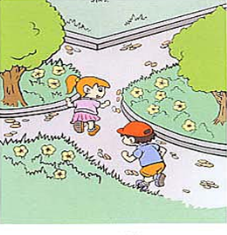 garden
playground
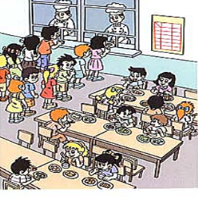 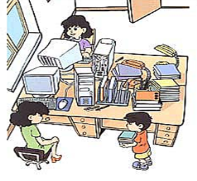 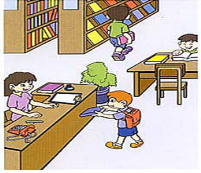 library
teacher’s office
canteen
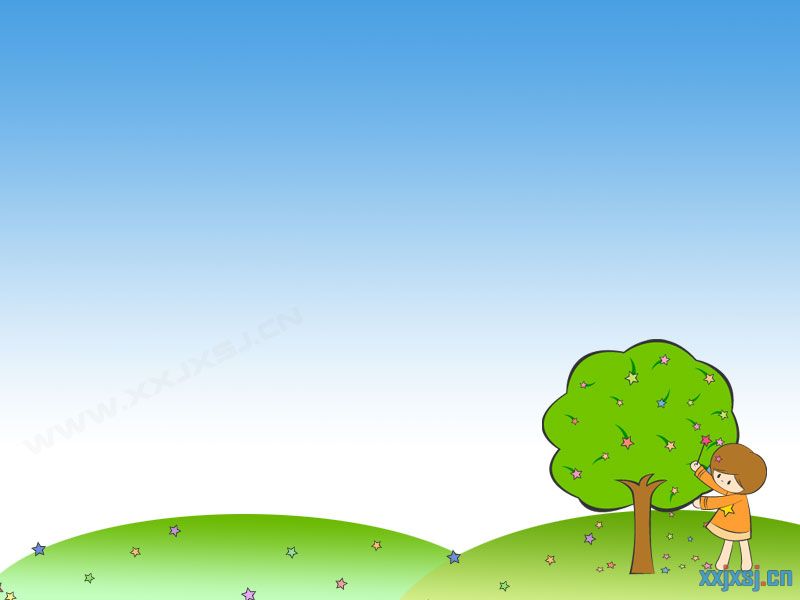 Read and answer:

Who wants to talk with Ben?
Does Ben go swimming on weekdays?
Where does Ben read books?
Can Mike and Xiaoling find Ben at the library?
Does Ben sometimes play football 
      with  Xiaoling  after school?
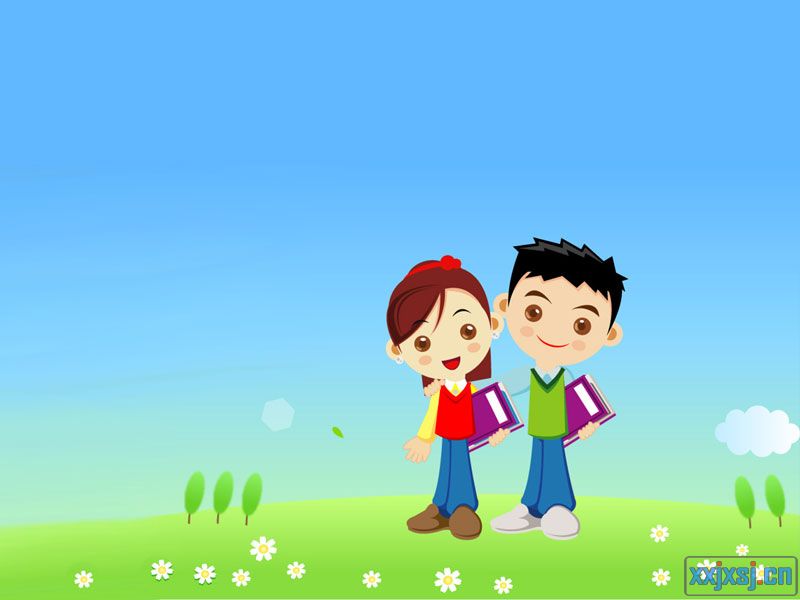 This is a beautiful school.
Let’s go and do something  in the school !
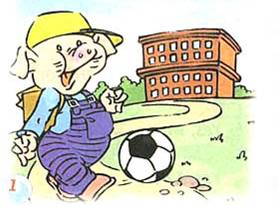 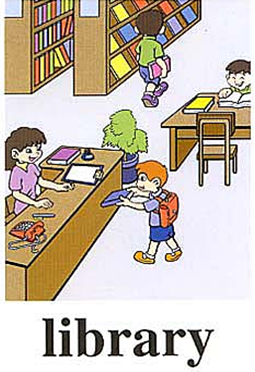 library
Go to the library, read a story-book.
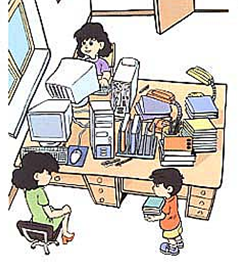 teacher’s  office
Go to the teacher’s office,  hand in the homework.
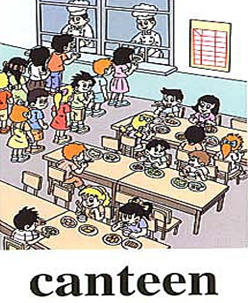 canteen
Go to the canteen, eat some fruit.
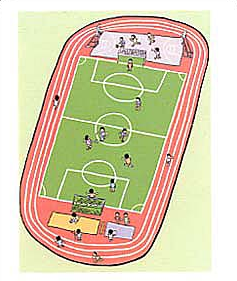 playground
Go to the playground, play football.
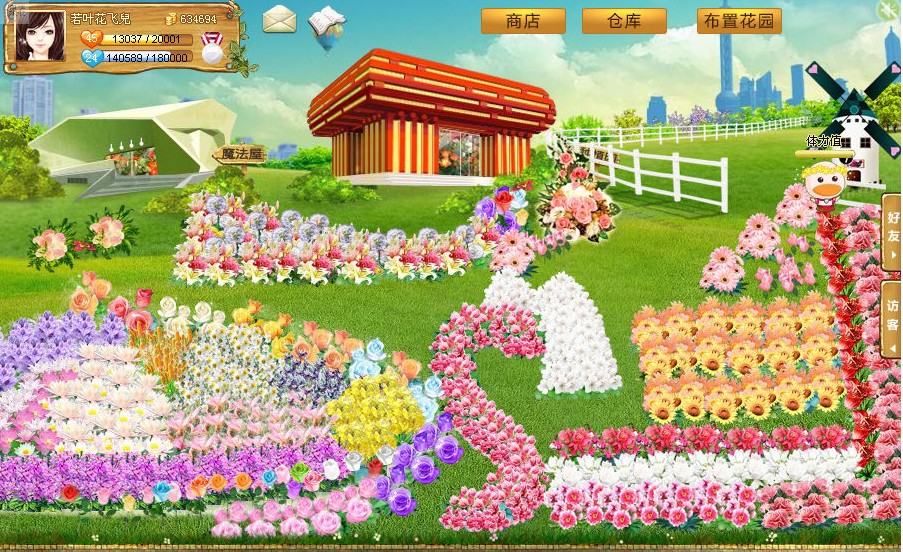 garden
Go to the garden, water the flowers.
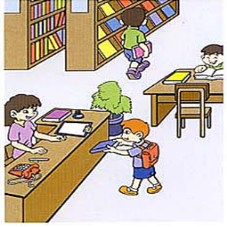 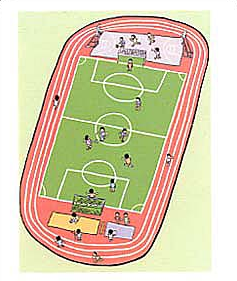 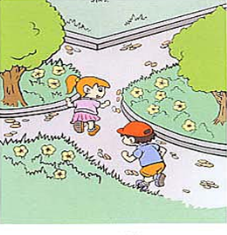 What's missing
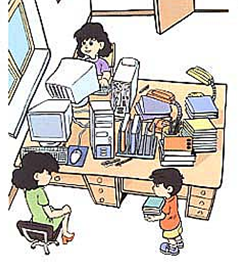 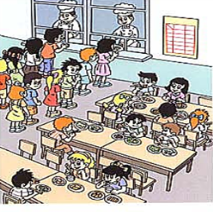 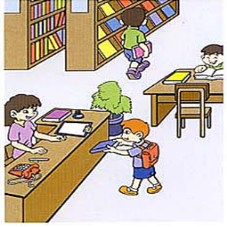 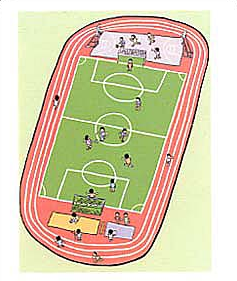 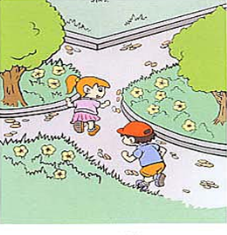 What's missing
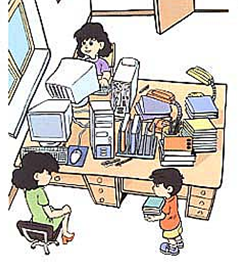 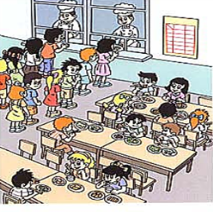 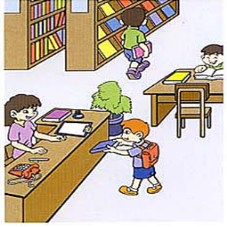 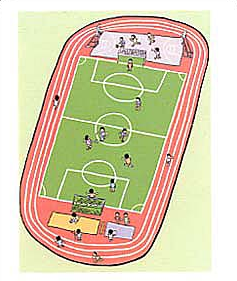 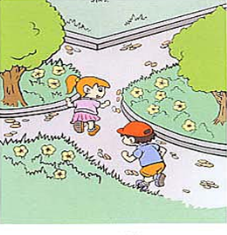 What's missing
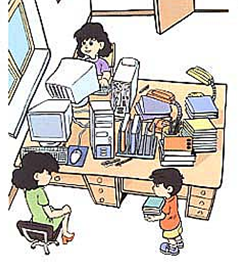 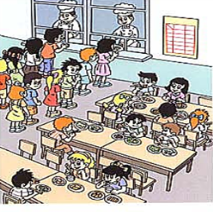 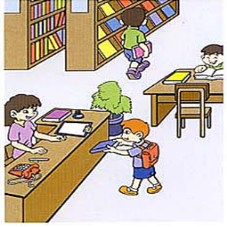 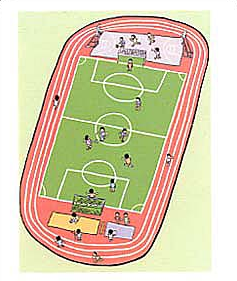 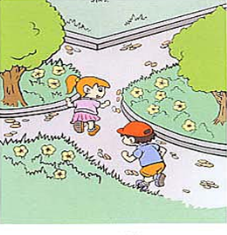 What's missing
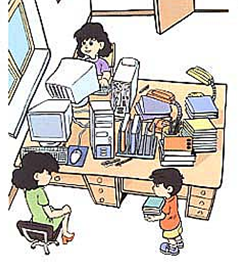 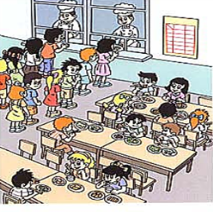 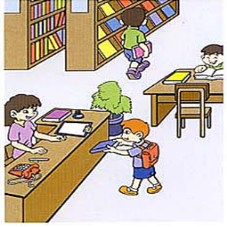 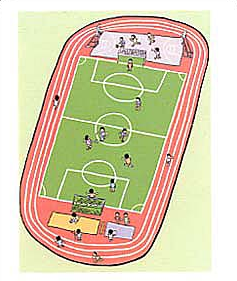 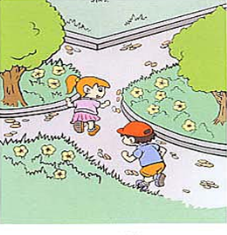 What's missing
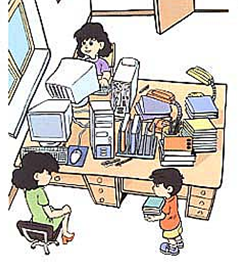 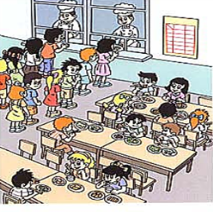 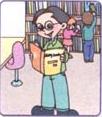 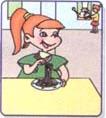 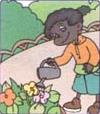 Go to the garden .
Water the flowers.
Go to the library.
Read a story-book.
Go to the canteen.
Eat some noodles
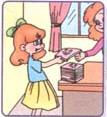 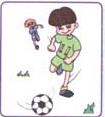 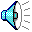 Go to the teacher’s office.
Hand in the homework.
Go to the playground.
Play football.
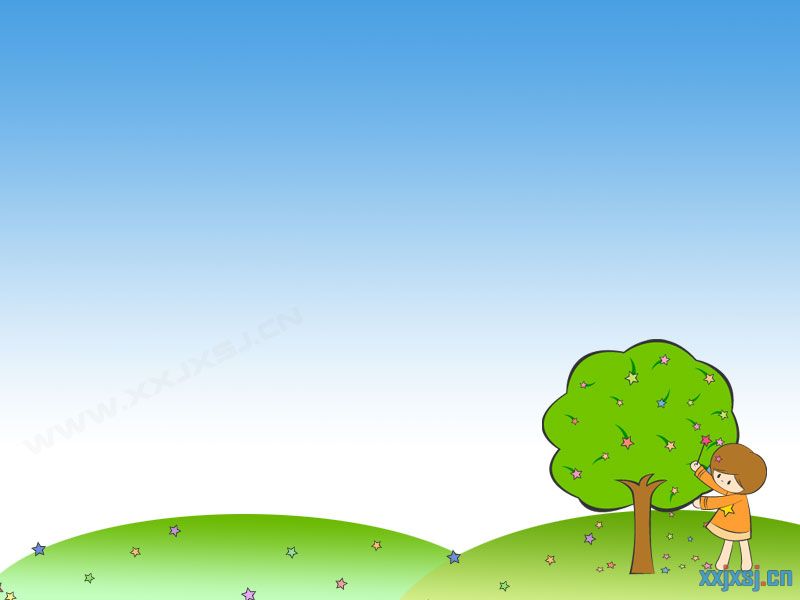 Homework:

1.Read the words and the phrases four times.

2.Introduce your school to your parents.